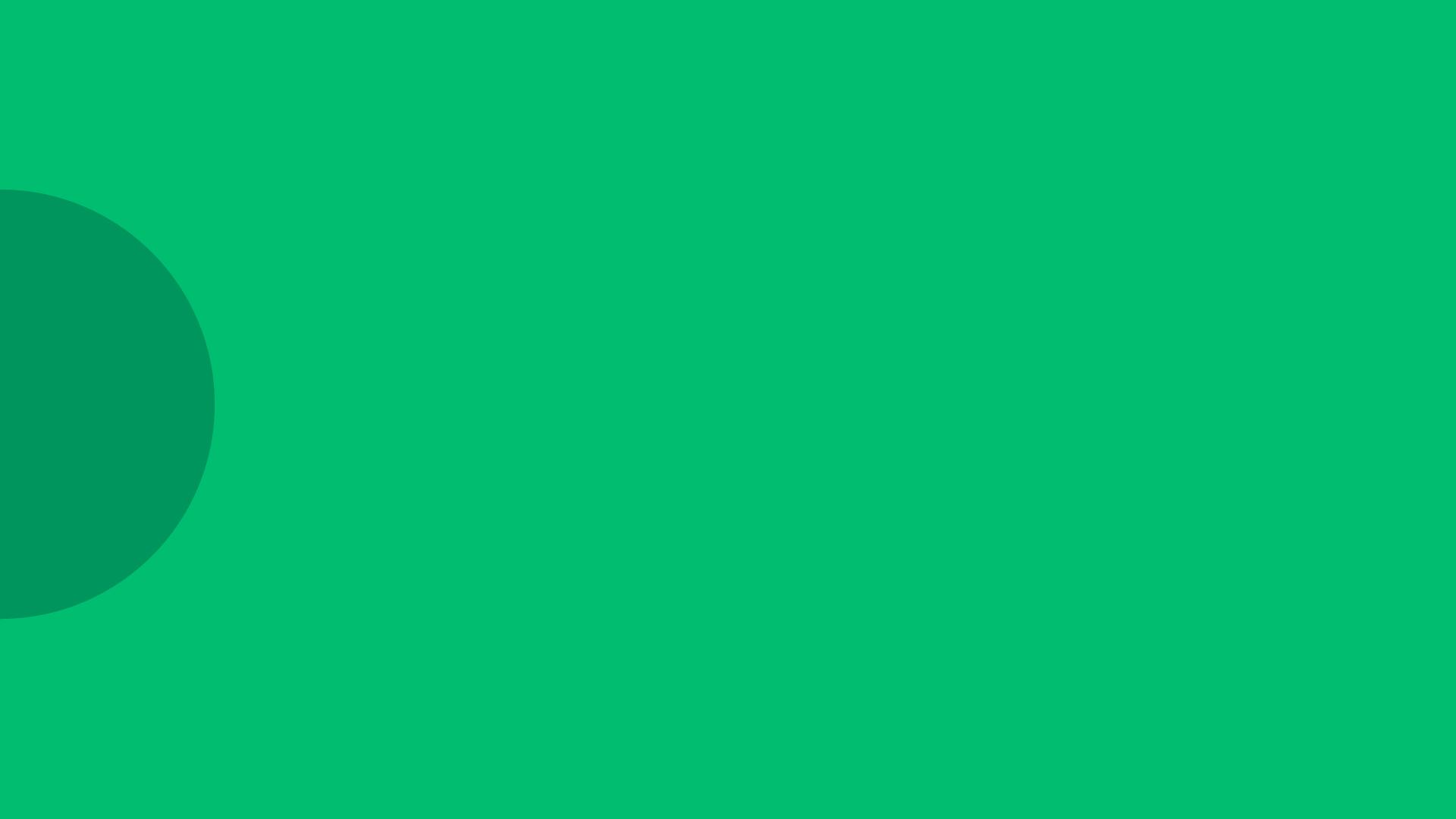 Основні положення Закону України 
«Про запобігання корупції» щодо 
фінансового контролю

Відповідальність за неподання та несвоєчасне подання декларації
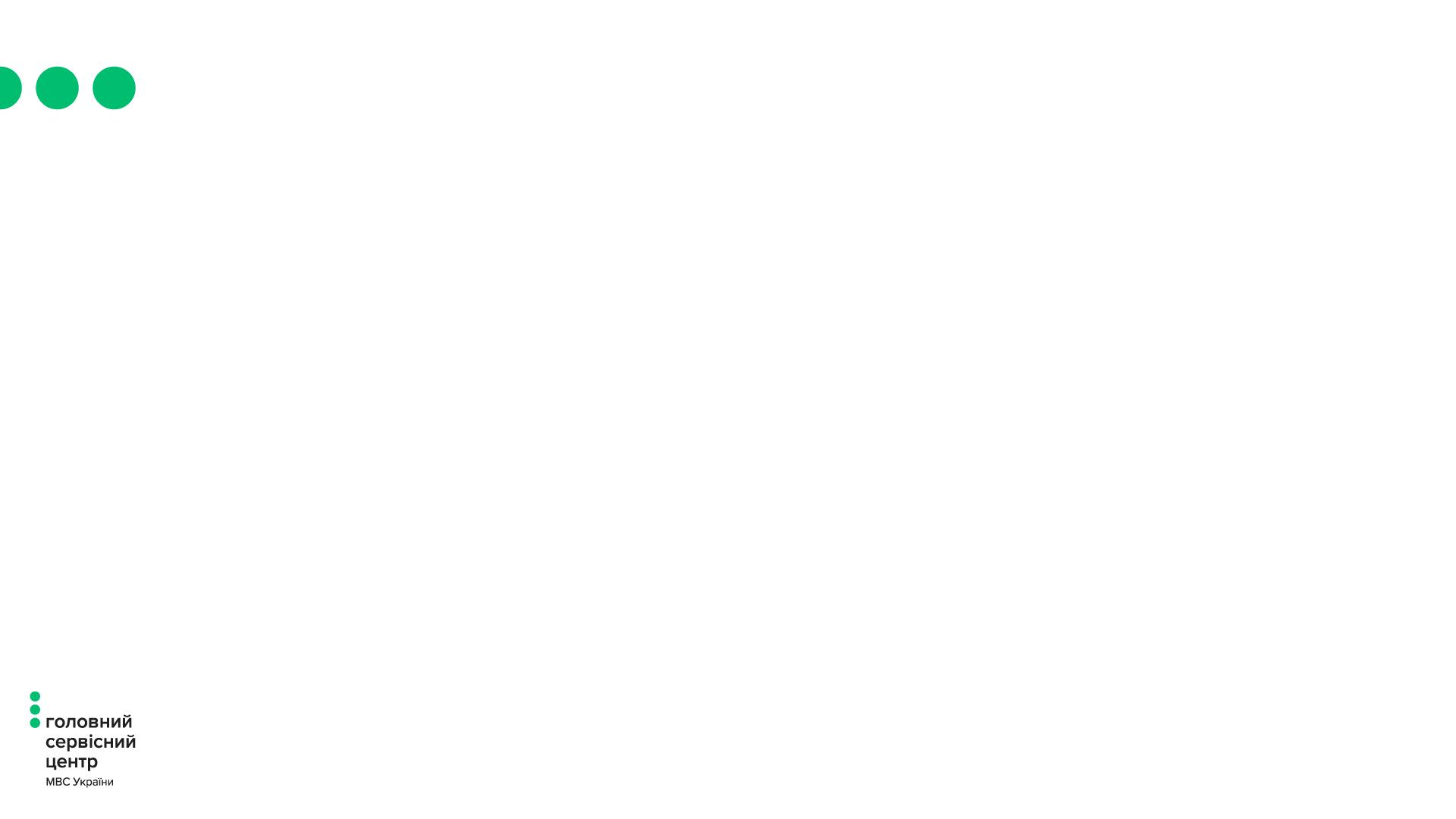 Типи декларацій, коли їх слід подавати і який звітний період вони охоплюють
[Speaker Notes: Законом  передбачено чотири типи декларацій суб’єкта декларування

Упродовж семи днів після подання декларації суб’єкт декларування має право подати виправлену декларацію]
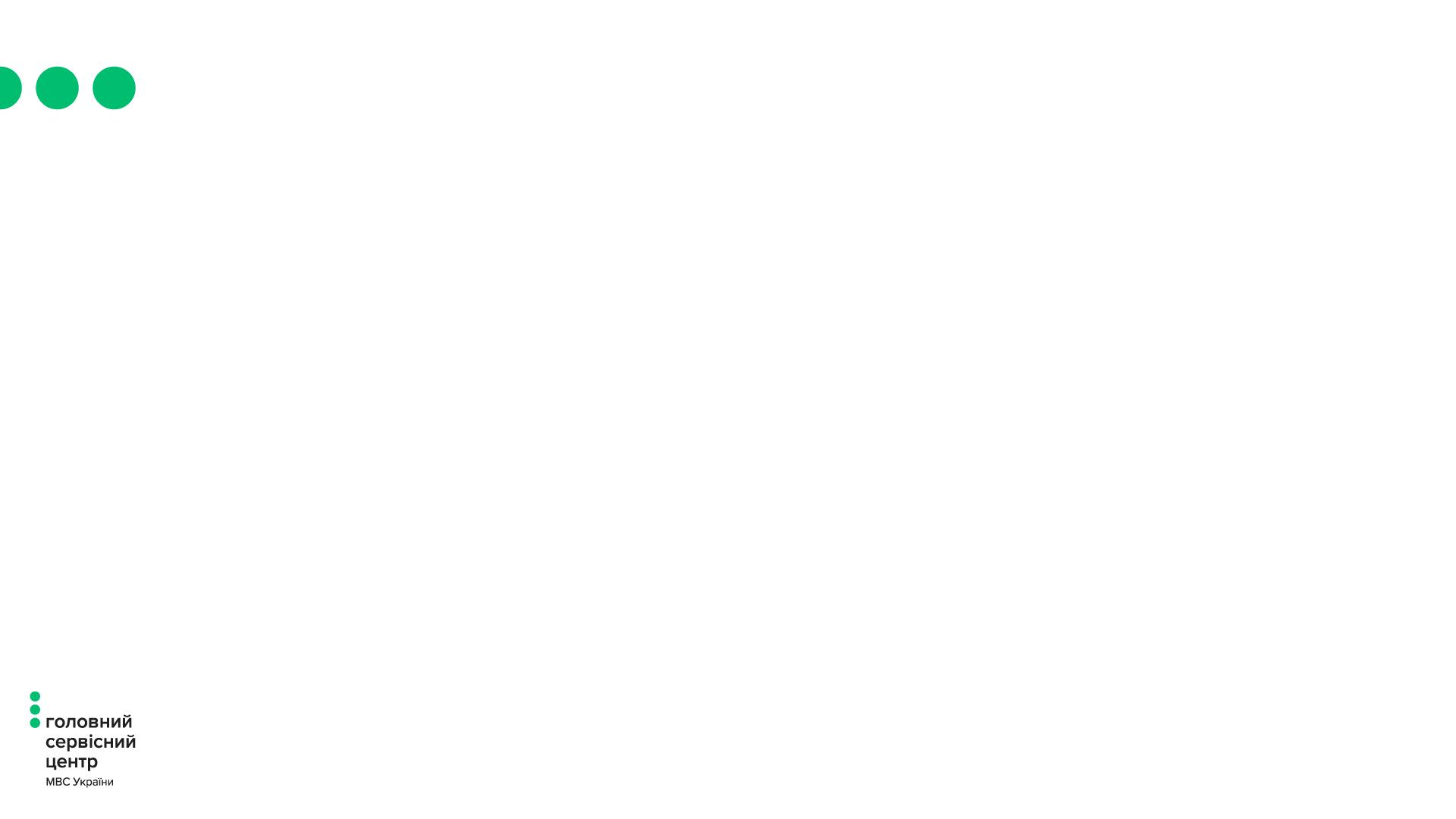 Члени сім’ї
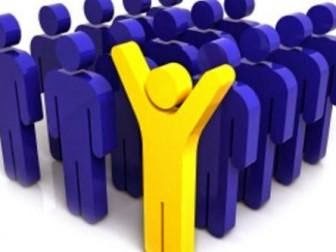 особи, які перебувають у шлюбі, незалежно від їх спільного проживання; 
їхні діти, до досягнення ними повноліття, незалежного від їх спільного проживання; 
будь-які особи, які станом на останній день звітного періоду або сукупно протягом не менше 183 днів протягом року, що передує року подання декларації, спільно проживали, були пов’язані спільним побутом, мали взаємні права та обов’язки;
В декларацію включається інформація про членів сім'ї станом на останній день звітного періоду або сукупно протягом не менше 183 днів протягом року.
[Speaker Notes: члени сім’ї - особи, які перебувають у шлюбі, а також їхні діти, у тому числі повнолітні, батьки, особи, які перебувають під опікою і піклуванням, інші особи, які спільно проживають, пов’язані спільним побутом, мають взаємні права та обов’язки (крім осіб, взаємні права та обов’язки яких не мають характеру сімейних), у тому числі особи, які спільно проживають, але не перебувають у шлюбі;]
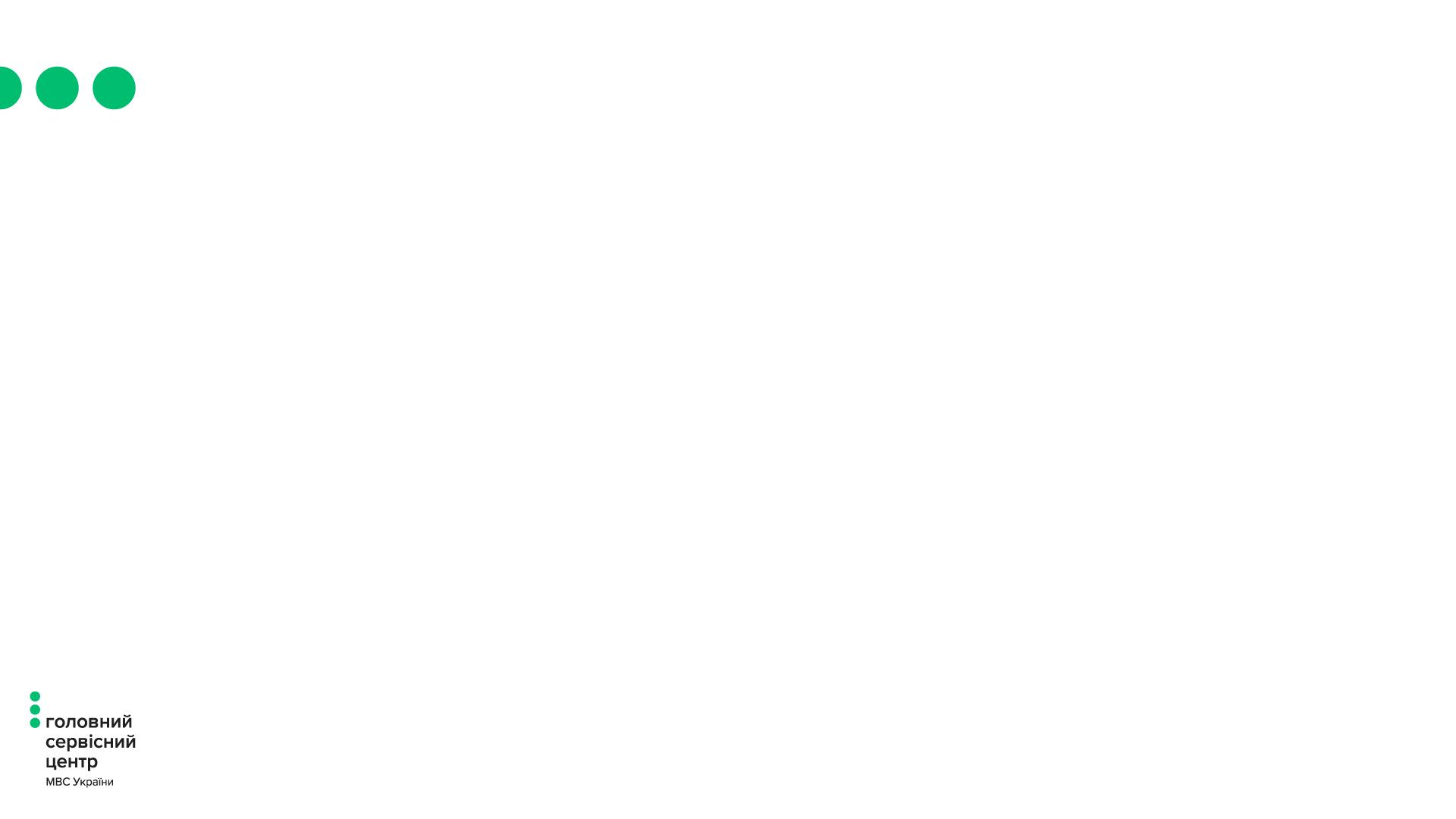 У 2021 році в усіх типах Декларацій додатково зазначатиметься
Унікальний номер запису в Єдиному державному демографічному реєстрі суб’єкта декларування та членів його сім’ї
Знайти зазначений номер можна в паспорті громадянина України у вигляді карти ID, паспорті громадянина України для виїзду за кордон та інших документах, що містять інформацію з Єдиного державного демографічного реєстру.
У разі відсутності у суб’єкта декларування або членів його сім’ї УНЗР необхідно зазначити у відповідному полі Декларації про його відсутність.
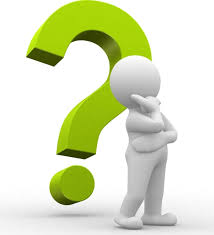 [Speaker Notes: 1. Суб’єктами, на яких поширюється дія цього Закону, є:
1) особи, уповноважені на виконання функцій держави або місцевого самоврядування:
а) Президент України, Голова Верховної Ради України, його Перший заступник та заступник, Прем’єр-міністр України, Перший віце-прем’єр-міністр України, віце-прем’єр-міністри України, міністри, інші керівники центральних органів виконавчої влади, які не входять до складу Кабінету Міністрів України, та їх заступники, Голова Служби безпеки України, Генеральний прокурор, Голова Національного банку України, Голова та інші члени Рахункової палати, Уповноважений Верховної Ради України з прав людини, Голова Верховної Ради Автономної Республіки Крим, Голова Ради міністрів Автономної Республіки Крим;
б) народні депутати України, депутати Верховної Ради Автономної Республіки Крим, депутати місцевих рад, сільські, селищні, міські голови;
в) державні службовці, посадові особи місцевого самоврядування;
г) військові посадові особи Збройних Сил України, Державної служби спеціального зв’язку та захисту інформації України та інших утворених відповідно до законів військових формувань, крім військовослужбовців строкової військової служби, курсантів вищих військових навчальних закладів, курсантів вищих навчальних закладів, які мають у своєму складі військові інститути, курсантів факультетів, кафедр та відділень військової підготовки;
ґ) судді, судді Конституційного Суду України, Голова, заступник Голови, члени, інспектори Вищої ради правосуддя, посадові особи секретаріату Вищої ради правосуддя, Голова, заступник Голови, члени, інспектори Вищої кваліфікаційної комісії суддів України, посадові особи секретаріату цієї Комісії, посадові особи Державної судової адміністрації України, присяжні (під час виконання ними обов’язків у суді);
д) особи рядового і начальницького складу державної кримінально-виконавчої служби, податкової міліції, особи начальницького складу органів та підрозділів цивільного захисту, Державного бюро розслідувань, Національного антикорупційного бюро України;
е) посадові та службові особи органів прокуратури, Служби безпеки України, Державного бюро розслідувань, Національного антикорупційного бюро України, дипломатичної служби, державної лісової охорони, державної охорони природно-заповідного фонду, центрального органу виконавчої влади, що забезпечує формування та реалізацію державної податкової політики та державної політики у сфері державної митної справи;
є) члени Національного агентства з питань запобігання корупції;
ж) члени Центральної виборчої комісії;
з) поліцейські;
и) посадові та службові особи інших державних органів, органів влади Автономної Республіки Крим;
і) члени державних колегіальних органів;

2) особи, які для цілей цього Закону прирівнюються до осіб, уповноважених на виконання функцій держави або місцевого самоврядування:
а) посадові особи юридичних осіб публічного права, які не зазначені у пункті 1 частини першої цієї статті, особи, які входять до складу наглядової ради державного банку, державного підприємства або державної організації, що має на меті одержання прибутку;
в) представники громадських об’єднань, наукових установ, навчальних закладів, експертів відповідної кваліфікації, інші особи, які входять до складу конкурсних комісій, утворених відповідно до Закону України "Про державну службу", Закону України "Про службу в органах місцевого самоврядування", Громадської ради доброчесності, утвореної відповідно до Закону України "Про судоустрій і статус суддів", громадських рад, рад громадського контролю, що утворені при державних органах та беруть участь у підготовці рішень з кадрових питань, підготовці, моніторингу, оцінці виконання антикорупційних програм, і при цьому не є особами, зазначеними у пункті 1, підпункті "а" пункту 2 частини першої цієї статті;

5) фізичні особи, які:
отримують кошти, майно в рамках реалізації в Україні програм (проектів) технічної або іншої, в тому числі безповоротної, допомоги у сфері запобігання, протидії корупції (як безпосередньо, так і через третіх осіб або будь-яким іншим способом, передбаченим відповідною програмою (проектом);
систематично, протягом року, виконують роботи, надають послуги щодо імплементації стандартів у сфері антикорупційної політики, моніторингу антикорупційної політики в Україні, підготовки пропозицій з питань формування, реалізації такої політики, - якщо фінансування (оплата) таких робіт, послуг здійснюється безпосередньо або через третіх осіб за рахунок технічної або іншої, в тому числі безповоротної, допомоги у сфері запобігання, протидії корупції;
є керівниками або входять до складу вищого органу управління, інших органів управління громадських об’єднань, інших непідприємницьких товариств, що здійснюють діяльність, пов’язану із запобіганням, протидією корупції, імплементацією стандартів у сфері антикорупційної політики, моніторингом антикорупційної політики в Україні, підготовкою пропозицій з питань формування, реалізації такої політики, та/або беруть участь, залучаються до здійснення заходів, пов’язаних із запобіганням, протидією корупції.]
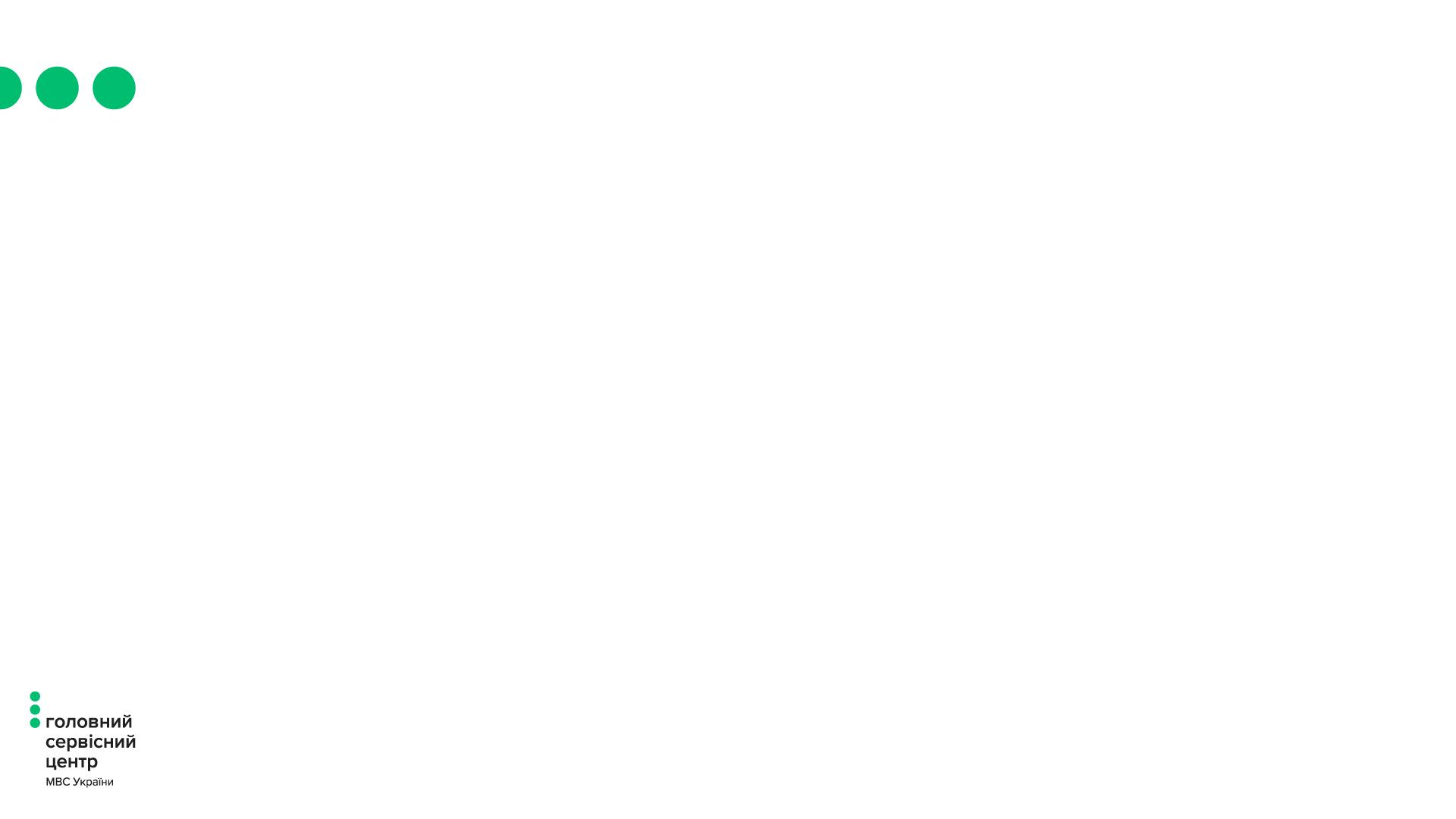 У 2021 році в усіх типах Декларацій додатково зазначатиметься
Дані про об’єкт декларування, що перебував у володінні або користуванні суб’єкта декларування або членів його сім’ї зазначаються у Декларації, якщо:
такий об’єкт перебував у володінні або користуванні станом на останній день звітного періоду
такий об’єкт перебував протягом не менше половини днів протягом звітного періоду (сукупно)
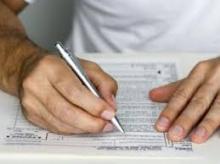 [Speaker Notes: 1. Суб’єктами, на яких поширюється дія цього Закону, є:
1) особи, уповноважені на виконання функцій держави або місцевого самоврядування:
а) Президент України, Голова Верховної Ради України, його Перший заступник та заступник, Прем’єр-міністр України, Перший віце-прем’єр-міністр України, віце-прем’єр-міністри України, міністри, інші керівники центральних органів виконавчої влади, які не входять до складу Кабінету Міністрів України, та їх заступники, Голова Служби безпеки України, Генеральний прокурор, Голова Національного банку України, Голова та інші члени Рахункової палати, Уповноважений Верховної Ради України з прав людини, Голова Верховної Ради Автономної Республіки Крим, Голова Ради міністрів Автономної Республіки Крим;
б) народні депутати України, депутати Верховної Ради Автономної Республіки Крим, депутати місцевих рад, сільські, селищні, міські голови;
в) державні службовці, посадові особи місцевого самоврядування;
г) військові посадові особи Збройних Сил України, Державної служби спеціального зв’язку та захисту інформації України та інших утворених відповідно до законів військових формувань, крім військовослужбовців строкової військової служби, курсантів вищих військових навчальних закладів, курсантів вищих навчальних закладів, які мають у своєму складі військові інститути, курсантів факультетів, кафедр та відділень військової підготовки;
ґ) судді, судді Конституційного Суду України, Голова, заступник Голови, члени, інспектори Вищої ради правосуддя, посадові особи секретаріату Вищої ради правосуддя, Голова, заступник Голови, члени, інспектори Вищої кваліфікаційної комісії суддів України, посадові особи секретаріату цієї Комісії, посадові особи Державної судової адміністрації України, присяжні (під час виконання ними обов’язків у суді);
д) особи рядового і начальницького складу державної кримінально-виконавчої служби, податкової міліції, особи начальницького складу органів та підрозділів цивільного захисту, Державного бюро розслідувань, Національного антикорупційного бюро України;
е) посадові та службові особи органів прокуратури, Служби безпеки України, Державного бюро розслідувань, Національного антикорупційного бюро України, дипломатичної служби, державної лісової охорони, державної охорони природно-заповідного фонду, центрального органу виконавчої влади, що забезпечує формування та реалізацію державної податкової політики та державної політики у сфері державної митної справи;
є) члени Національного агентства з питань запобігання корупції;
ж) члени Центральної виборчої комісії;
з) поліцейські;
и) посадові та службові особи інших державних органів, органів влади Автономної Республіки Крим;
і) члени державних колегіальних органів;

2) особи, які для цілей цього Закону прирівнюються до осіб, уповноважених на виконання функцій держави або місцевого самоврядування:
а) посадові особи юридичних осіб публічного права, які не зазначені у пункті 1 частини першої цієї статті, особи, які входять до складу наглядової ради державного банку, державного підприємства або державної організації, що має на меті одержання прибутку;
в) представники громадських об’єднань, наукових установ, навчальних закладів, експертів відповідної кваліфікації, інші особи, які входять до складу конкурсних комісій, утворених відповідно до Закону України "Про державну службу", Закону України "Про службу в органах місцевого самоврядування", Громадської ради доброчесності, утвореної відповідно до Закону України "Про судоустрій і статус суддів", громадських рад, рад громадського контролю, що утворені при державних органах та беруть участь у підготовці рішень з кадрових питань, підготовці, моніторингу, оцінці виконання антикорупційних програм, і при цьому не є особами, зазначеними у пункті 1, підпункті "а" пункту 2 частини першої цієї статті;

5) фізичні особи, які:
отримують кошти, майно в рамках реалізації в Україні програм (проектів) технічної або іншої, в тому числі безповоротної, допомоги у сфері запобігання, протидії корупції (як безпосередньо, так і через третіх осіб або будь-яким іншим способом, передбаченим відповідною програмою (проектом);
систематично, протягом року, виконують роботи, надають послуги щодо імплементації стандартів у сфері антикорупційної політики, моніторингу антикорупційної політики в Україні, підготовки пропозицій з питань формування, реалізації такої політики, - якщо фінансування (оплата) таких робіт, послуг здійснюється безпосередньо або через третіх осіб за рахунок технічної або іншої, в тому числі безповоротної, допомоги у сфері запобігання, протидії корупції;
є керівниками або входять до складу вищого органу управління, інших органів управління громадських об’єднань, інших непідприємницьких товариств, що здійснюють діяльність, пов’язану із запобіганням, протидією корупції, імплементацією стандартів у сфері антикорупційної політики, моніторингом антикорупційної політики в Україні, підготовкою пропозицій з питань формування, реалізації такої політики, та/або беруть участь, залучаються до здійснення заходів, пов’язаних із запобіганням, протидією корупції.]
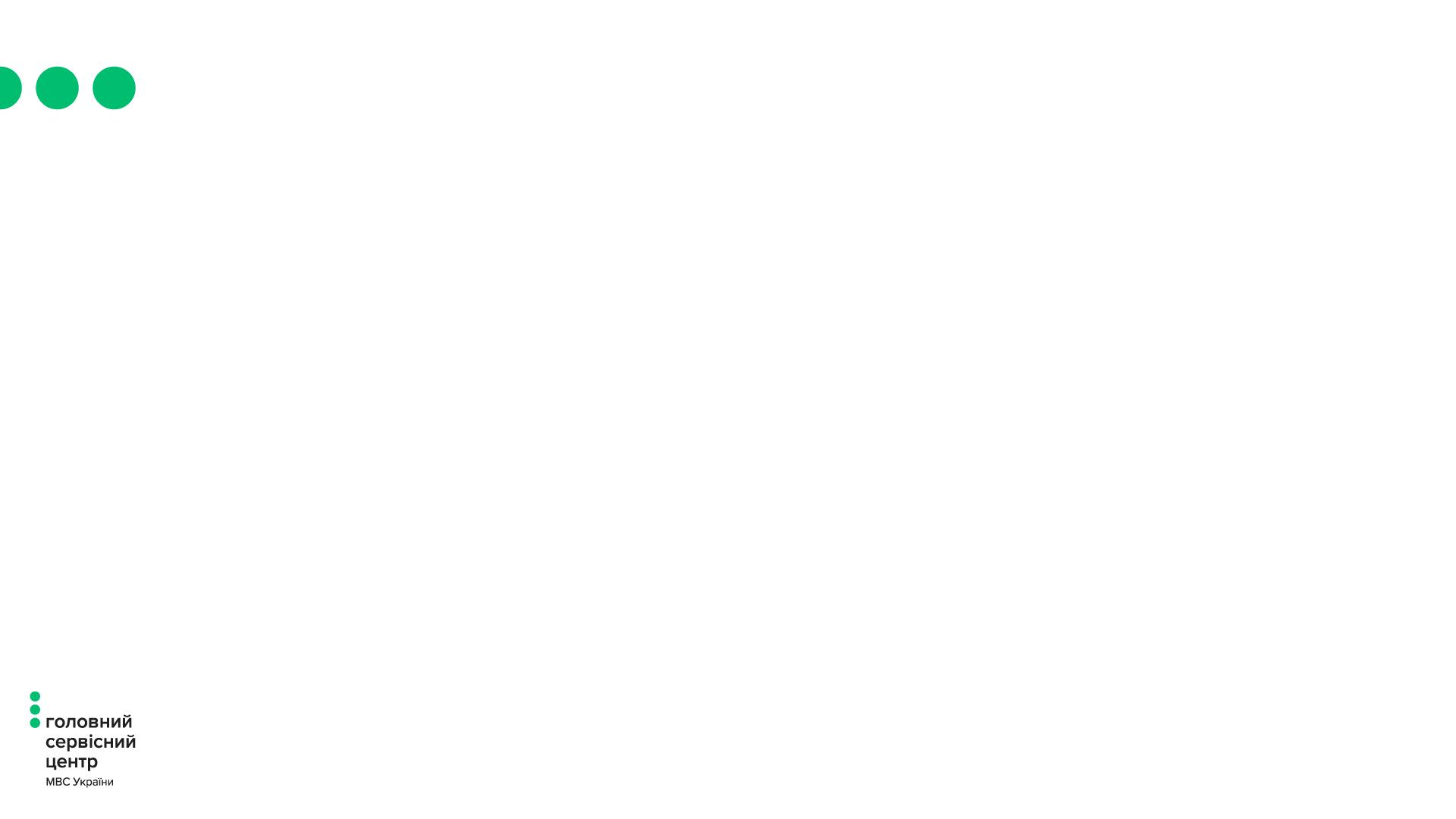 У 2021 році в усіх типах Декларацій додатково зазначатиметься
Декларуванню підлягають банківські та інші фінансові установи у тому числі за кордоном
Рахунки відкриті у суб’єкта декларування (незалежно від типу рахунку, а також рахунки, відкриті третіми особами на ім’я суб’єкта декларування).
Рахунки відкриті у
членів його сім’ї суб’єкта декларування (незалежно від типу рахунку, а також рахунки, відкриті третіми особами на ім’я членів сім’ї суб’єкта декларування).
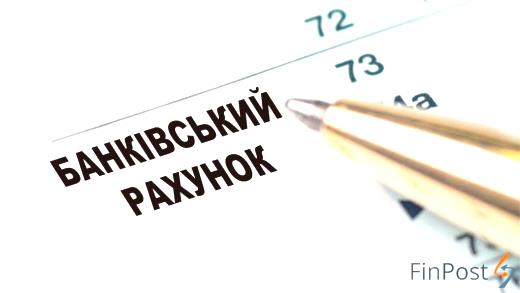 [Speaker Notes: 1. Суб’єктами, на яких поширюється дія цього Закону, є:
1) особи, уповноважені на виконання функцій держави або місцевого самоврядування:
а) Президент України, Голова Верховної Ради України, його Перший заступник та заступник, Прем’єр-міністр України, Перший віце-прем’єр-міністр України, віце-прем’єр-міністри України, міністри, інші керівники центральних органів виконавчої влади, які не входять до складу Кабінету Міністрів України, та їх заступники, Голова Служби безпеки України, Генеральний прокурор, Голова Національного банку України, Голова та інші члени Рахункової палати, Уповноважений Верховної Ради України з прав людини, Голова Верховної Ради Автономної Республіки Крим, Голова Ради міністрів Автономної Республіки Крим;
б) народні депутати України, депутати Верховної Ради Автономної Республіки Крим, депутати місцевих рад, сільські, селищні, міські голови;
в) державні службовці, посадові особи місцевого самоврядування;
г) військові посадові особи Збройних Сил України, Державної служби спеціального зв’язку та захисту інформації України та інших утворених відповідно до законів військових формувань, крім військовослужбовців строкової військової служби, курсантів вищих військових навчальних закладів, курсантів вищих навчальних закладів, які мають у своєму складі військові інститути, курсантів факультетів, кафедр та відділень військової підготовки;
ґ) судді, судді Конституційного Суду України, Голова, заступник Голови, члени, інспектори Вищої ради правосуддя, посадові особи секретаріату Вищої ради правосуддя, Голова, заступник Голови, члени, інспектори Вищої кваліфікаційної комісії суддів України, посадові особи секретаріату цієї Комісії, посадові особи Державної судової адміністрації України, присяжні (під час виконання ними обов’язків у суді);
д) особи рядового і начальницького складу державної кримінально-виконавчої служби, податкової міліції, особи начальницького складу органів та підрозділів цивільного захисту, Державного бюро розслідувань, Національного антикорупційного бюро України;
е) посадові та службові особи органів прокуратури, Служби безпеки України, Державного бюро розслідувань, Національного антикорупційного бюро України, дипломатичної служби, державної лісової охорони, державної охорони природно-заповідного фонду, центрального органу виконавчої влади, що забезпечує формування та реалізацію державної податкової політики та державної політики у сфері державної митної справи;
є) члени Національного агентства з питань запобігання корупції;
ж) члени Центральної виборчої комісії;
з) поліцейські;
и) посадові та службові особи інших державних органів, органів влади Автономної Республіки Крим;
і) члени державних колегіальних органів;

2) особи, які для цілей цього Закону прирівнюються до осіб, уповноважених на виконання функцій держави або місцевого самоврядування:
а) посадові особи юридичних осіб публічного права, які не зазначені у пункті 1 частини першої цієї статті, особи, які входять до складу наглядової ради державного банку, державного підприємства або державної організації, що має на меті одержання прибутку;
в) представники громадських об’єднань, наукових установ, навчальних закладів, експертів відповідної кваліфікації, інші особи, які входять до складу конкурсних комісій, утворених відповідно до Закону України "Про державну службу", Закону України "Про службу в органах місцевого самоврядування", Громадської ради доброчесності, утвореної відповідно до Закону України "Про судоустрій і статус суддів", громадських рад, рад громадського контролю, що утворені при державних органах та беруть участь у підготовці рішень з кадрових питань, підготовці, моніторингу, оцінці виконання антикорупційних програм, і при цьому не є особами, зазначеними у пункті 1, підпункті "а" пункту 2 частини першої цієї статті;

5) фізичні особи, які:
отримують кошти, майно в рамках реалізації в Україні програм (проектів) технічної або іншої, в тому числі безповоротної, допомоги у сфері запобігання, протидії корупції (як безпосередньо, так і через третіх осіб або будь-яким іншим способом, передбаченим відповідною програмою (проектом);
систематично, протягом року, виконують роботи, надають послуги щодо імплементації стандартів у сфері антикорупційної політики, моніторингу антикорупційної політики в Україні, підготовки пропозицій з питань формування, реалізації такої політики, - якщо фінансування (оплата) таких робіт, послуг здійснюється безпосередньо або через третіх осіб за рахунок технічної або іншої, в тому числі безповоротної, допомоги у сфері запобігання, протидії корупції;
є керівниками або входять до складу вищого органу управління, інших органів управління громадських об’єднань, інших непідприємницьких товариств, що здійснюють діяльність, пов’язану із запобіганням, протидією корупції, імплементацією стандартів у сфері антикорупційної політики, моніторингом антикорупційної політики в Україні, підготовкою пропозицій з питань формування, реалізації такої політики, та/або беруть участь, залучаються до здійснення заходів, пов’язаних із запобіганням, протидією корупції.]
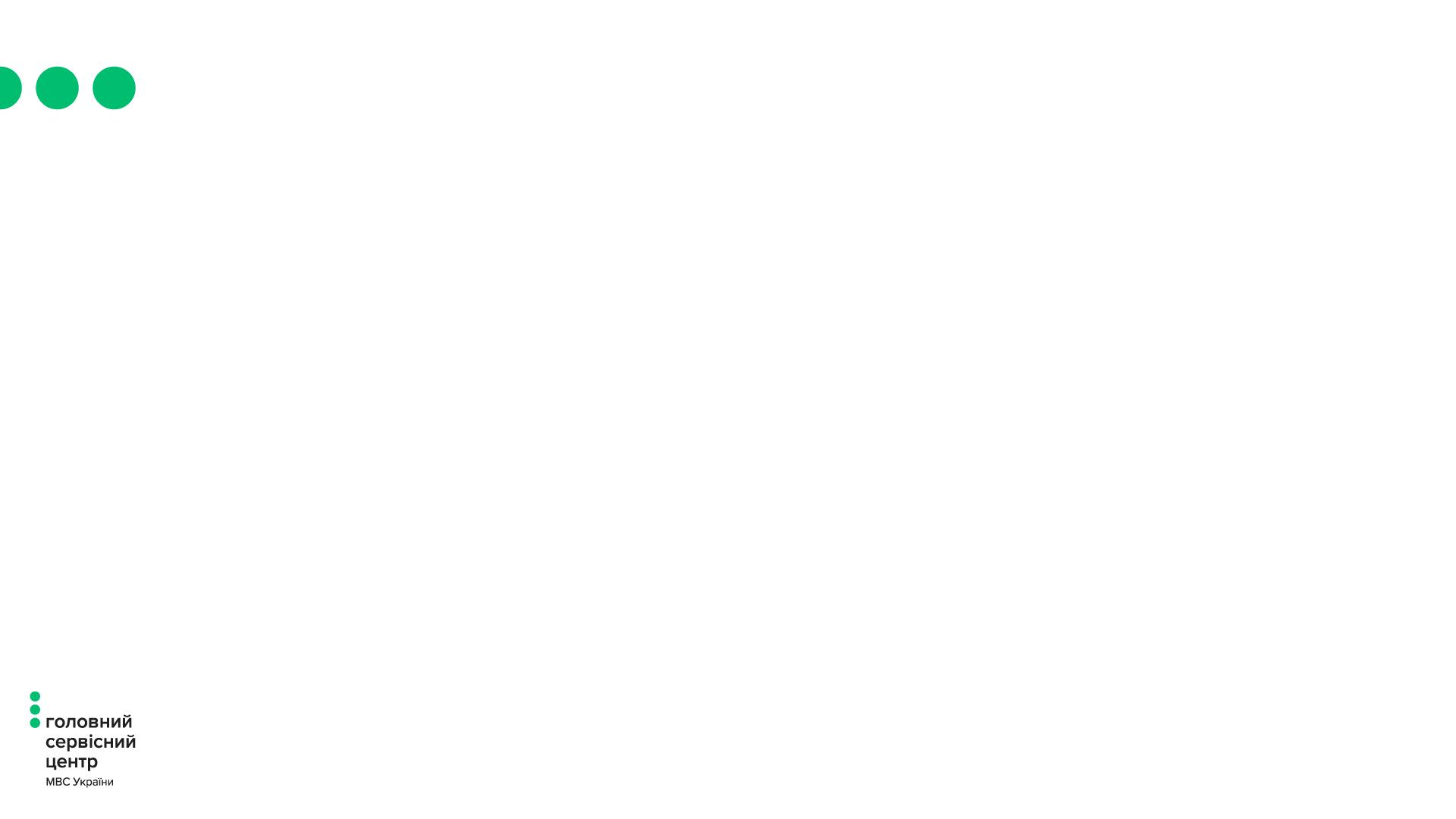 Декларування об’єктів, що належать суб’єкту декларування або членам його сім’ї на іншому праві користування
Закон передбачає обов'язок зазначати в декларації окремі об'єкти, які належать суб'єкту декларування або члену його сім'ї на праві користування
суб’єкт декларування повинен зазначити відомості про усі об’єкти нерухомості, що належать йому та членам його сім’ї на праві власності, включаючи спільну власність, або знаходяться у них в оренді чи на іншому праві користування, незалежно від форми укладення правочину, внаслідок якого набуте таке право
у зв’язку із реєстрацією місця проживання у суб’єкта декларування та членів його сім’ї виникає право користування об’єктом нерухомості
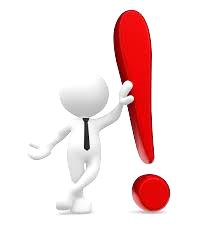 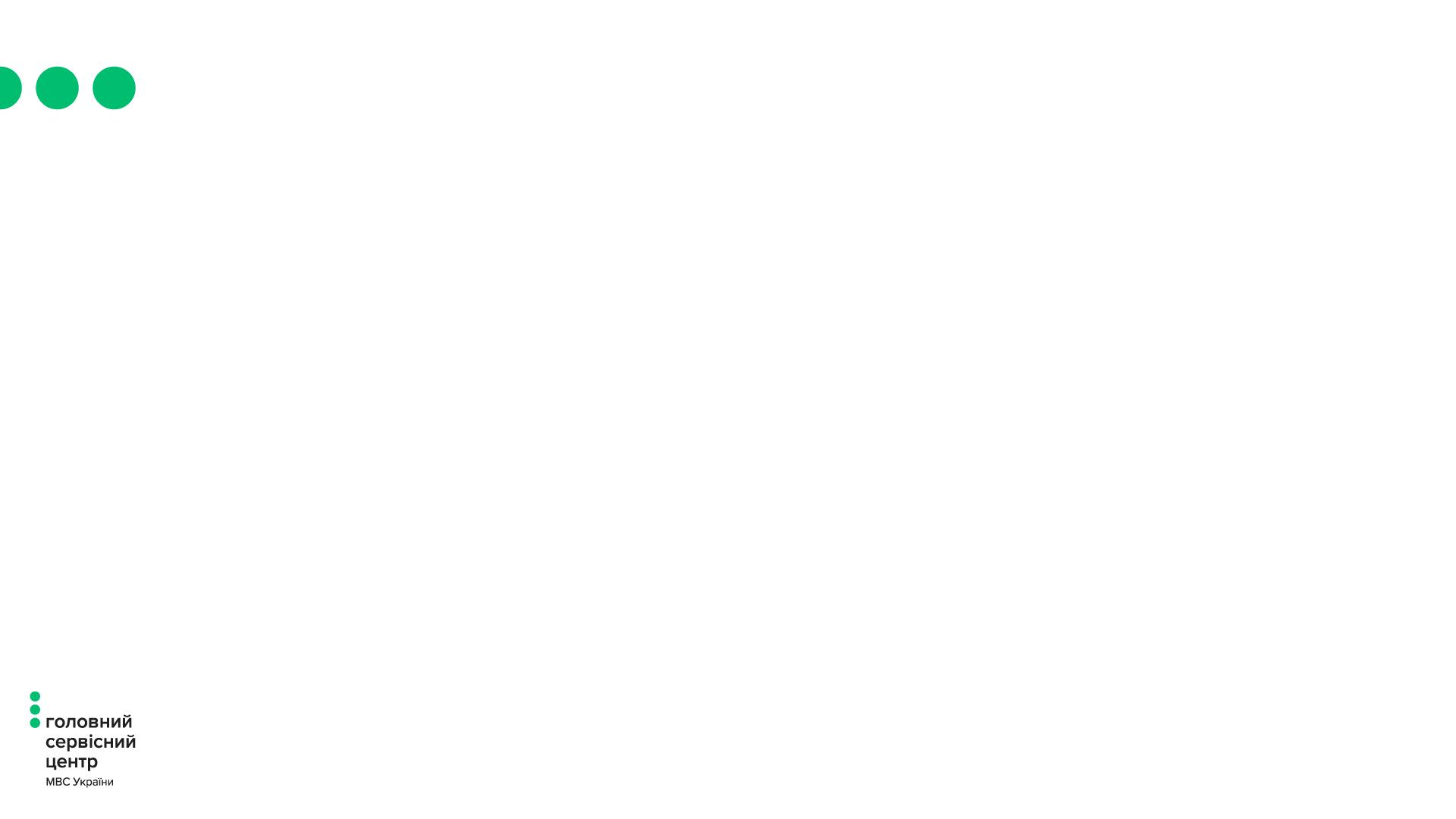 Поріг декларування для окремих об'єктів декларування
Відповідно до статті 46 Закону України «Про запобігання корупції», окремі об'єкти декларування зазначаються в декларації, лише якщо їхня вартість (розмір) перевищує суму, що становить еквівалент певної кількості прожиткових мінімумів у місячному розмірі.
Наприклад: 
- цінне рухоме майно (крім транспортних засобів) зазначається, якщо його вартість перевищує 100 ПМ – 210200 грн.;  
- грошові активи, фінансові зобов'язання, видатки та правочини суб'єкта декларування зазначаються, якщо їхня сукупна вартість перевищує 50 ПМ – 105100 грн; 
- видатки, а також будь-які інші правочини,зазначаються, якщо розмір видатку перевищує 50 ПМ
Прожитковий мінімум визначається станом на 1 січня звітного року. 
У цілях вирахування розміру ПМ, під звітним роком розуміється рік, який охоплений декларацією.
Наприклад, для щорічної декларації, що подається в 2021 році, застосовується розмір ПМ для працездатних осіб станом на 1 січня 2020 року (2102 грн);
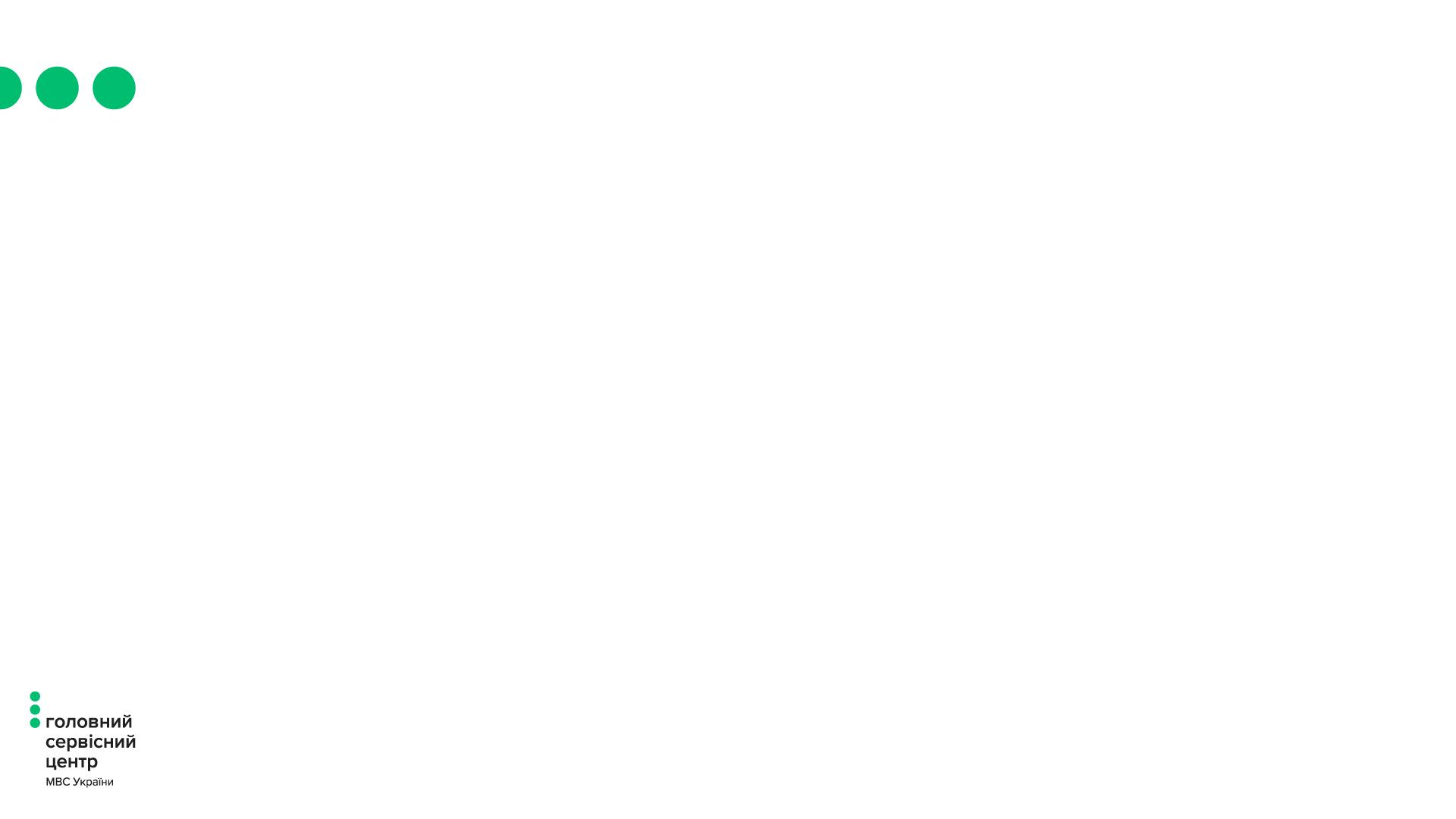 Транспортні засоби, що повинні бути відображені в декларації.
На відміну від іншого цінного рухомого майна, відомості про транспортні засоби зазначаються незалежно від їх вартості.
У декларації зазначається вартість транспортного засобу на дату його набуття у власність, володіння або користування. Витрати на митне оформлення чи реєстрацію транспортного засобу в його вартість не включаються. Водночас, якщо відповідний видаток на митне оформлення чи реєстрацію перевищує встановлений поріг декларування (50 ПМ) і був здійснений суб’єктом декларування у звітному періоді, то він повинен бути відображений у розділі 14 «Видатки та правочини суб’єкта декларування» декларації.
Якщо транспортний засіб перебуває на праві власності у суб’єкта декларування та одночасно на праві користування у члена його сім’ї, то зазначаються права кожної особи на такий транспортний засіб (власність, інше право користування) у підрозділі «Права на цей об’єкт» форми декларації.
Якщо транспортний засіб передано іншій особі на підставі довіреності з правом розпорядження ним то такий транспортний засіб необхідно декларувати так, як видача довіреності не припиняє права власності особи на майно.
[Speaker Notes: Повна перевірка декларації полягає у з’ясуванні достовірності задекларованих відомостей, точності оцінки задекларованих активів, перевірці на наявність конфлікту інтересів та ознак незаконного збагачення і може здійснюватися у період здійснення суб’єктом декларування діяльності, пов’язаної з виконанням функцій держави або місцевого самоврядування, а також протягом трьох років після припинення такої діяльності.

Обов’язковій повній перевірці підлягають декларації службових осіб, які займають відповідальне та особливо відповідальне становище, суб’єктів декларування, які займають посади, пов’язані з високим рівнем корупційних ризиків, перелік яких затверджується Національним агентством.]
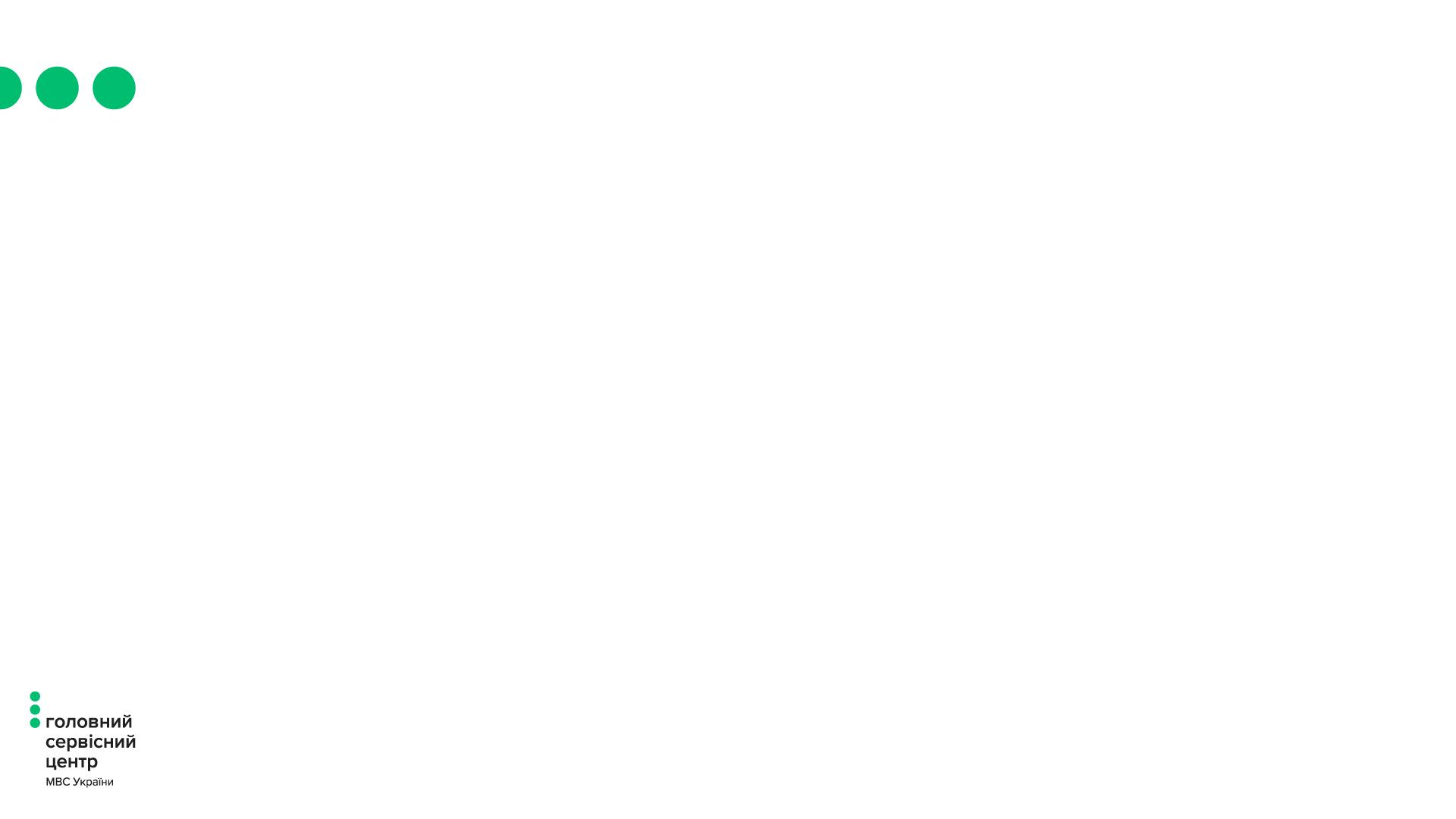 Член сім'ї або співвласники майна відмовляють у наданні необхідної для декларування інформації
Якщо член сім'ї суб'єкта декларування відмовив йому у наданні всієї або частини інформації, що повинна бути відображена в декларації, і при цьому самому суб'єкту декларування ця інформація не відома, він обирає у відповідних полях електронної форми декларації помітку «Член сім'ї не надав інформації»
Якщо член сім'ї відмовився надати таку інформацію, але ця інформація відома суб'єкту декларування або може бути ним отримана з офіційних джерел (наприклад, правовстановлюючі документи), то суб'єкт декларування повинен відобразити у декларації всю відому йому інформацію
Якщо співвласник майна відмовляється надати інформацію, необхідну для заповнення декларації то суб’єкт декларування відображає у декларації ту інформацію, яка йому відома, а щодо решти обирає у відповідних полях декларації позначку «Не відомо»
Звертаємо увагу, що якщо подана суб'єктом декларування декларація містить поля, у яких суб'єкт декларування обрав позначку «Член сім'ї не надав інформацію» або «Не відомо»  то такі Декларації автоматично визначені Системою як такі, що мають найбільше корупційних ризиків, потрапляють у так звану «червону зону» для проходження процедури повної перевірки.
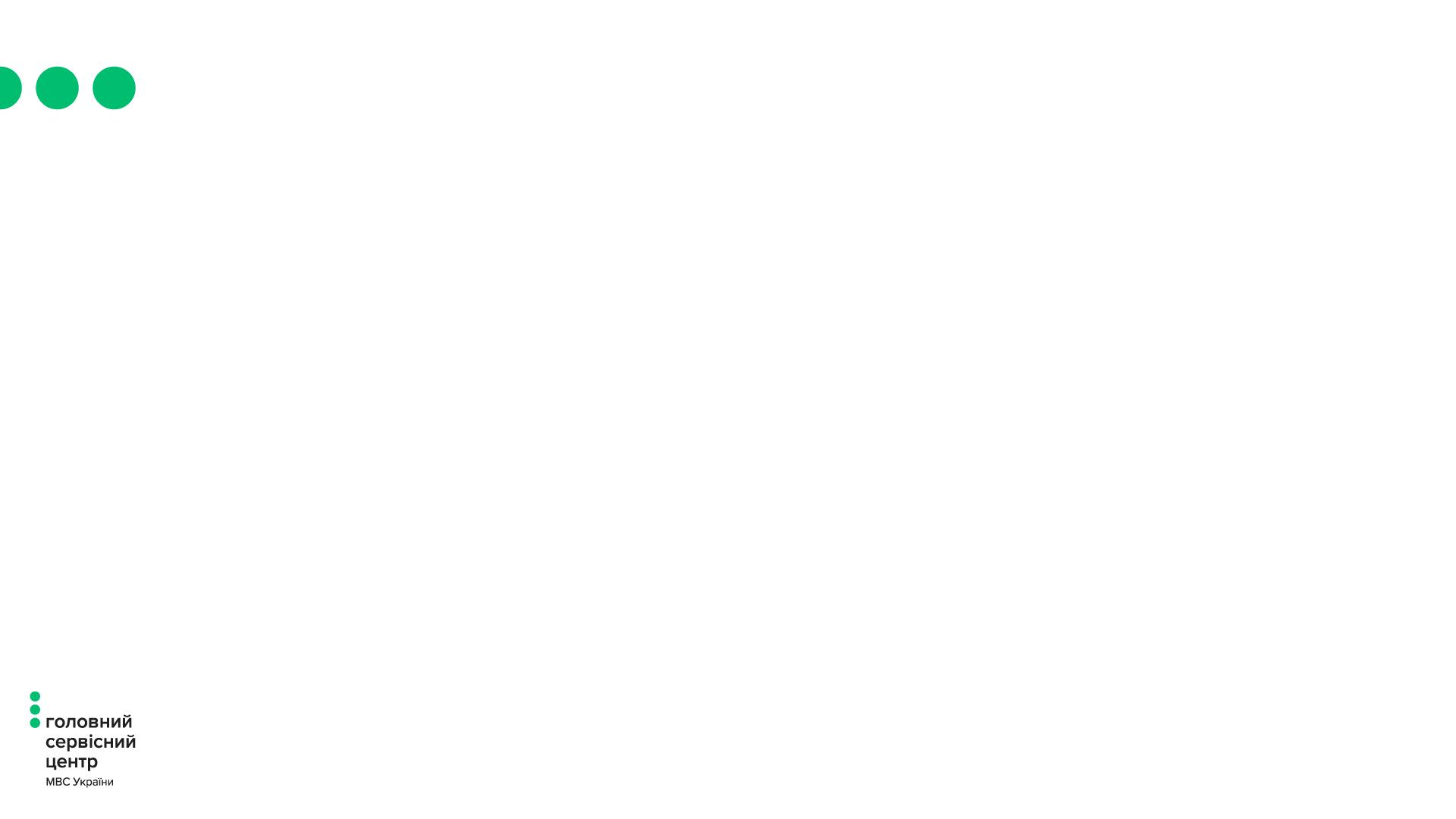 Подання виправленої декларації.Виправлення інформації, зазначеної в декларації
Відповідно до частини четвертої статті 45 Закону України «Про запобігання корупції», суб'єкт декларування має право не більше трьох разів подати виправлену декларацію упродовж семи днів після подання декларації
Для подання виправленої декларації слід натиснути на кнопку «Подати виправлену декларацію», яка є активною упродовж семи днів в персональному електронному кабінеті суб’єкта декларування.
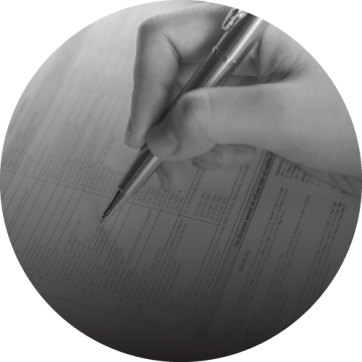 У разі виявлення суб'єктом декларування у поданій декларації недостовірних відомостей після семиденного строку суб'єкт декларування може звернутись до Національного агентства через персональний електронний кабінет, деталізовано описати виявлені неточності або помилки.
Відповідна інформація буде врахована Національним агентством з питань запобігання корупції у разі проведення повної перевірки декларації відповідного суб'єкта декларування.
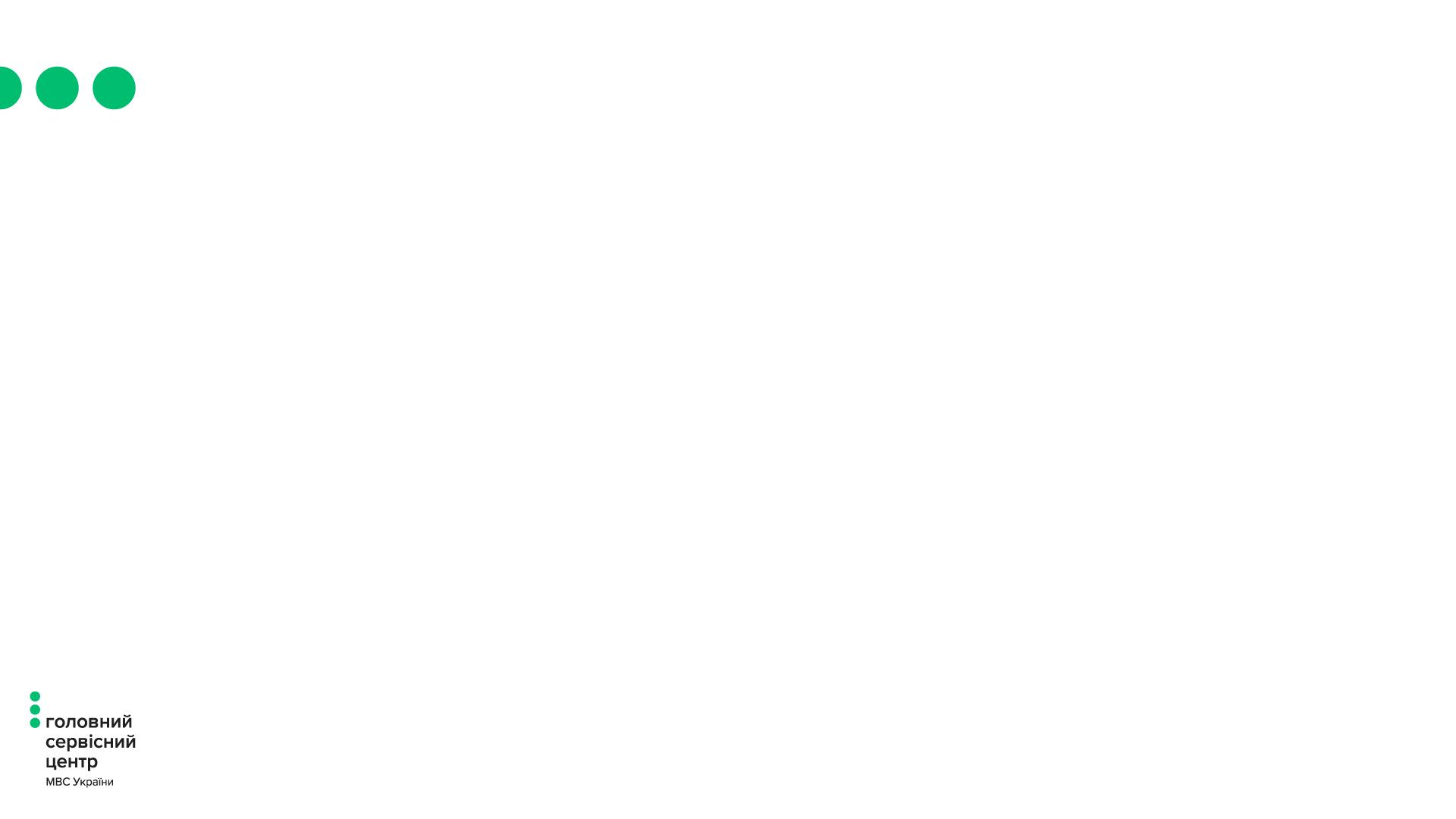 Отримання інформації для заповнення декларації за допомогою електронних реєстрів
Державний реєстр речових прав на нерухоме майно (https://bit.ly/2zeaaIQ) – містить інформацію, яку необхідно зазначити у розділах 3 «Об’єкти нерухомості» та 4 «Об’єкти незавершеного будівництва» декларації
Офіційний електронний портал Держгеокадастру (https://e.land.gov.ua/) – містить відомості про власників та користувачів земельних ділянок, які потрібно зазначати у розділі 3 «Об’єкти нерухомості» та 4 «Об’єкти незавершеного будівництва» декларації
Єдиний державний реєстр юридичних осіб, фізичних осіб-підприємців та громадських формувань  (https://bit.ly/35uO94s) – інформація до розділів 8 «Корпоративні права» та 9 «Юридичні особи, кінцевим бенефіціарним власником (контролером) яких є суб’єкт декларування або члени його сім’ї» декларації
Електронний кабінет водія (https://bit.ly/2YyQsSw) – інформація знадобиться при заповненні розділу 6 «Цінне рухоме майно – транспортні засоби»
Електронний кабінет на сайті Державної податкової служби України  (https://cabinet.tax.gov.ua/) – містить відомості про доходи
Портал електронних послуг Пенсійного фонду України (https://portal.pfu.gov.ua/) – містить інформацію про нараховану заробітну плату та пенсію
Укрпатент (https://bit.ly/2xxa7Hk) – інформація щодо зареєстрованих патентів на винаходи, корисних моделей, промислових знаків, яка необхідна для заповнення розділу 10 «Нематеріальні активи»
Агентство з розвитку інфраструктури фондового ринку України (https://cabinet.smida.gov.ua/) – інформація про номінальну вартість цінних паперів, яка необхідна для заповнення розділу 7 «Цінні папери»
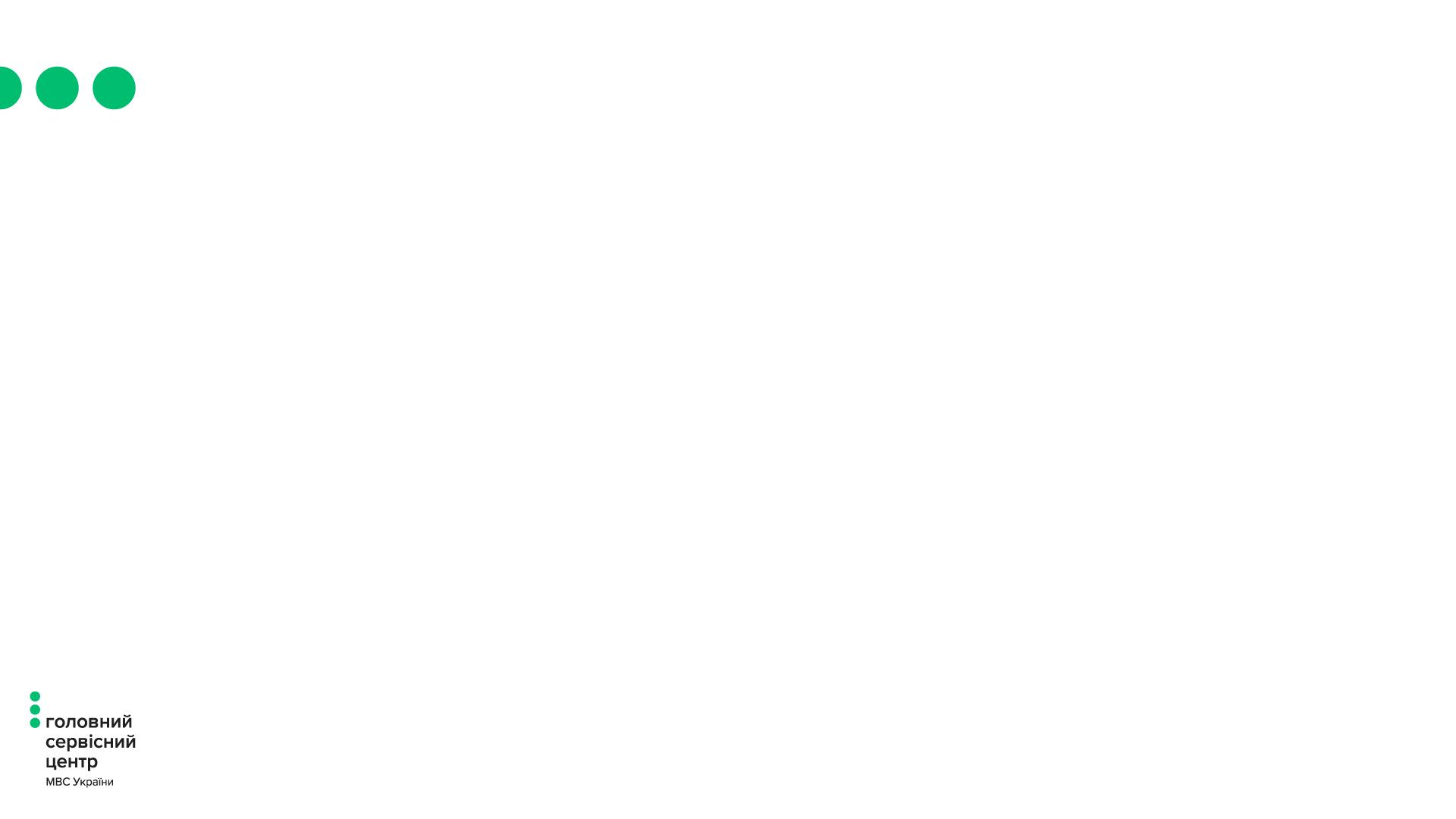 Кримінальний кодекс України
Стаття 366-2. Декларування недостовірної інформації
Умисне внесення суб’єктом декларування завідомо недостовірних відомостей до декларації, якщо такі відомості відрізняються від достовірних на суму від
500 до 4000 прожиткових мінімумів для працездатних осіб
понад 4000 прожиткових мінімумів для працездатних осіб
штраф від 3000 до 5000 неоподатковуваних мінімумів або громадські роботи - від 150 до 240 годин, або обмеженням волі на строк до 2 років, з позбавленням права обіймати певні посади чи займатися певною діяльністю на строк до 3 років.
штраф від 2500 до 3000 неоподатковуваних мінімумів або громадські роботи - від 150 до 240 годин, з позбавленням права обіймати певні посади чи займатися певною діяльністю на строк до 3 років.
Стаття 366-3 Умисне неподання суб’єктом декларування декларації
штраф від 2500 до 3000 неоподатковуваних мінімумів або громадськими роботами на строк від 150 до 240 годин, з позбавленням права обіймати певні посади чи займатися певною діяльністю на строк до 3 років
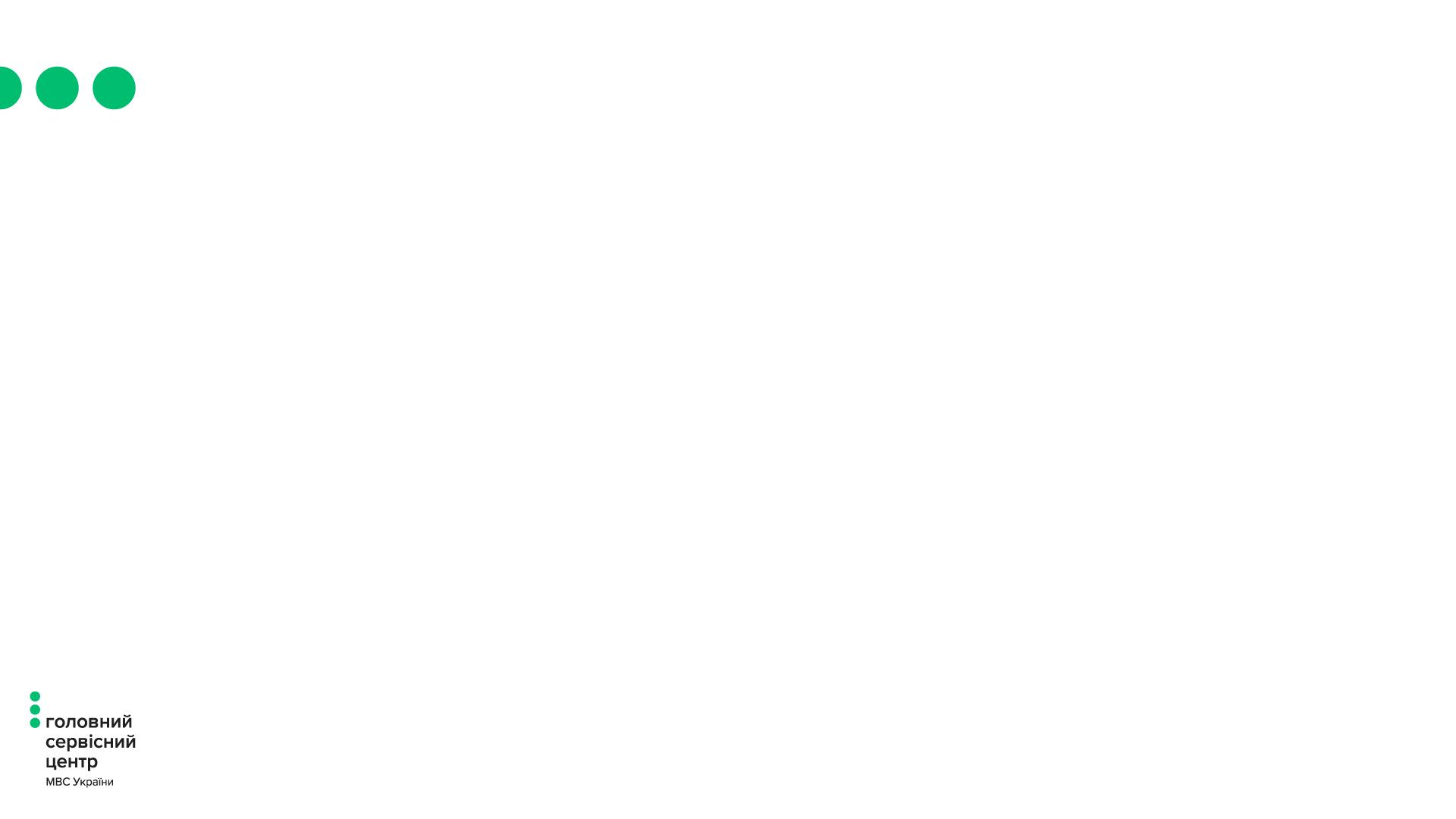 Кодекс України про адміністративні правопорушення
Стаття 172-6. Порушення вимог фінансового контролю
Несвоєчасне подання без поважних причин декларації — штраф від 50 до 100 неоподатковуваних мінімумів доходів громадян.
Неповідомлення або несвоєчасне повідомлення про відкриття валютного рахунка або про суттєві зміни у майновому стані — штраф від 100 до 200 неоподатковуваних мінімумів доходів громадян.
Подання завідомо недостовірних відомостей у декларації — штраф від 1000 до 2500 неоподатковуваних мінімумів доходів громадян.
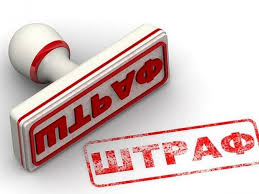 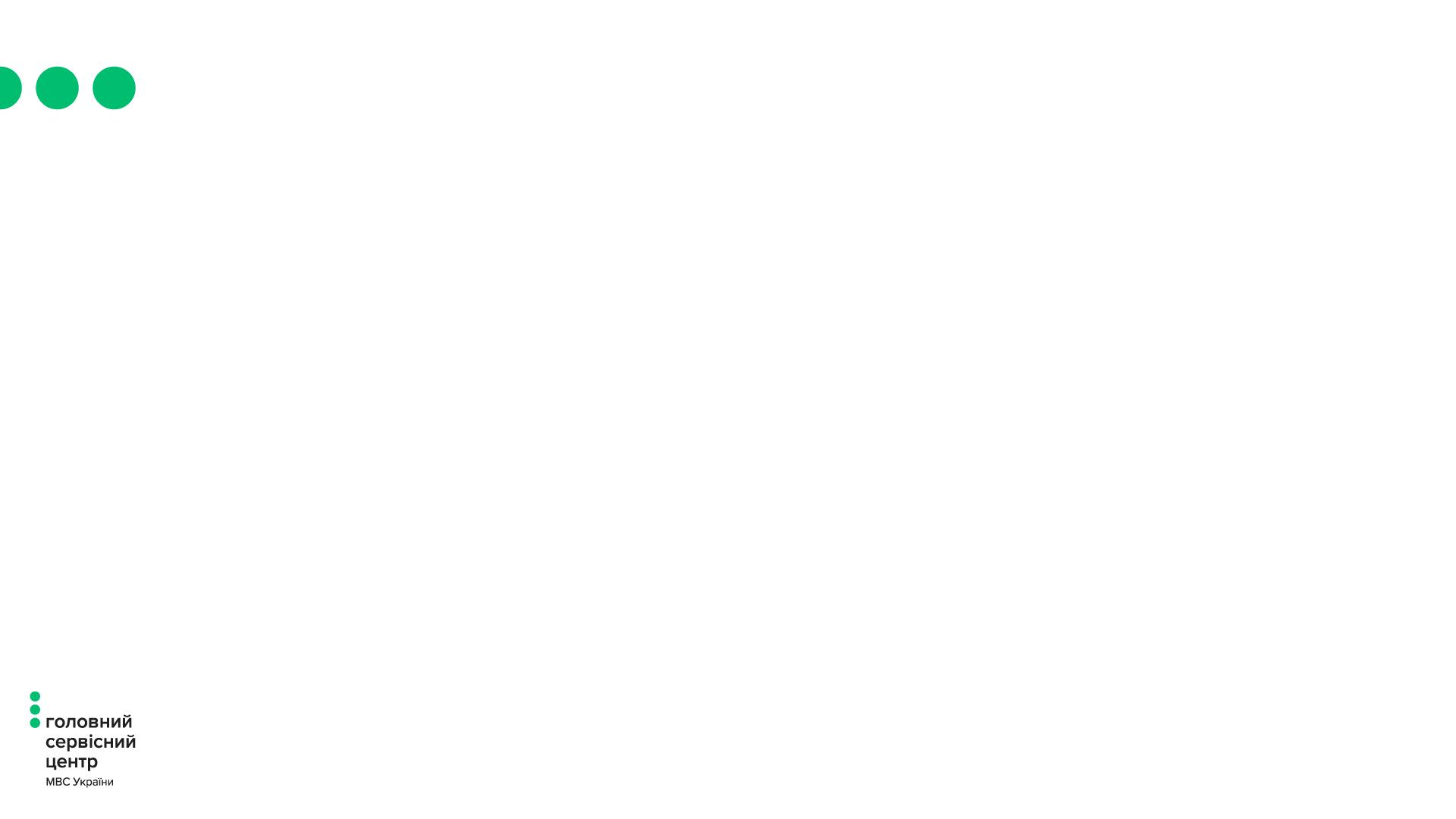 Притягнення до дисциплінарної відповідальності
Особа, яка вчинила корупційне правопорушення або правопорушення, пов’язане з корупцією, однак судом не застосовано до неї покарання або не накладено на неї стягнення, підлягає притягненню до дисциплінарної відповідальності у встановленому законом порядку.